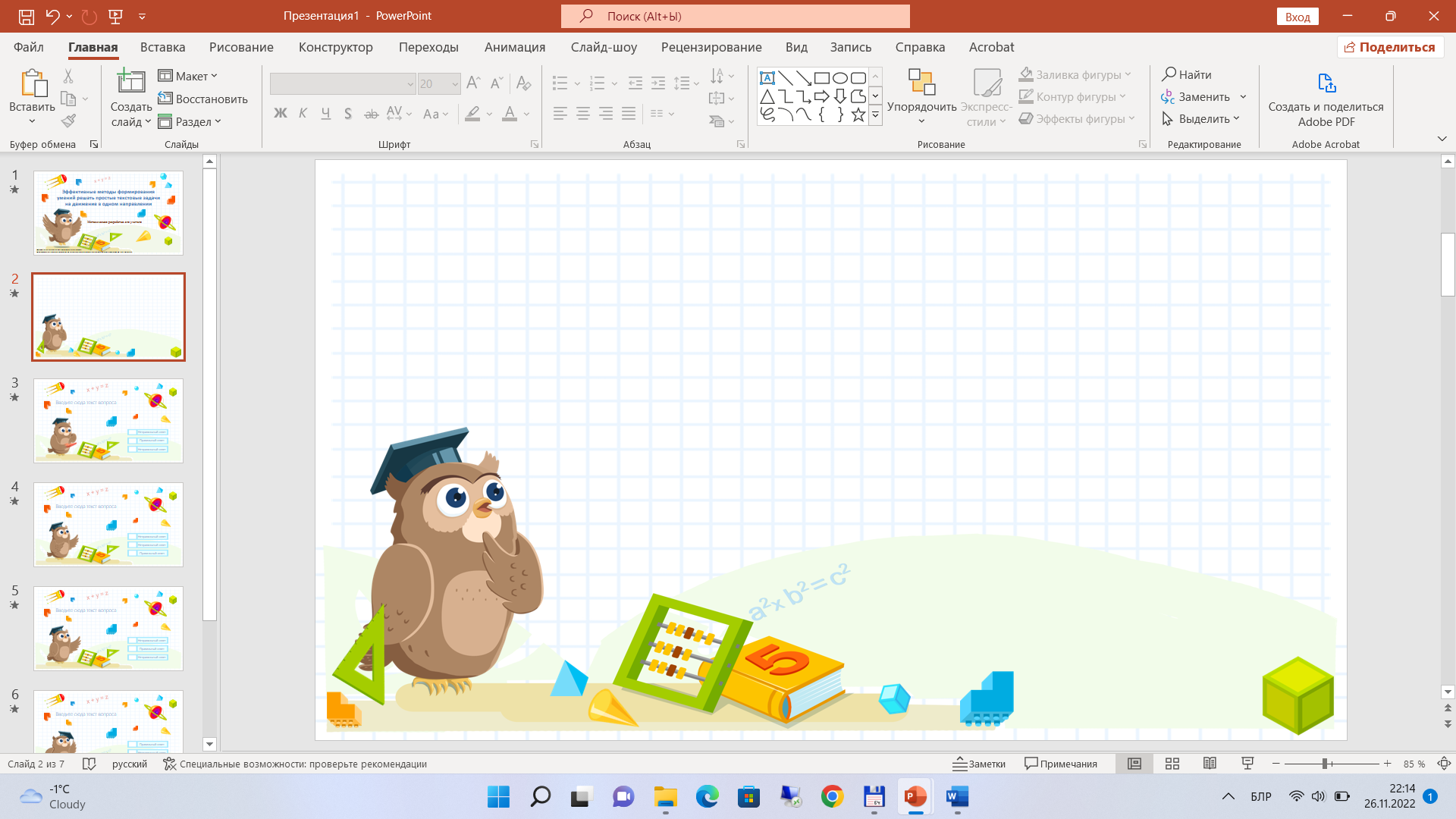 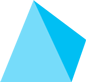 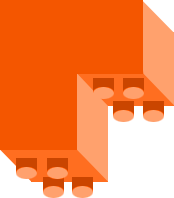 Использование приёма сравнения при решении двух типов простых задач:  на  разностное сравнение («на сколько меньше?»)  и на уменьшение числа на несколько единиц в прямой форме
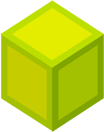 Методическая разработка для учителя
Задание 4
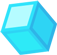 Е. С. Шилова, кандидат педагогических наук, доцент
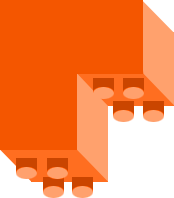 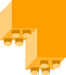 Повторите!
Чтобы узнать, на сколько одно число меньше другого, нужно из большего числа вычесть меньшее.
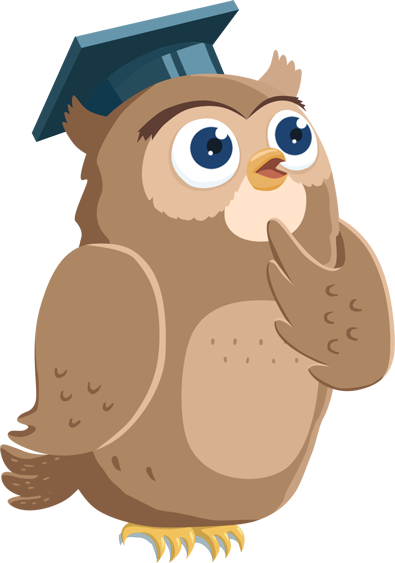 Задание:
расскажите друг другу правило.
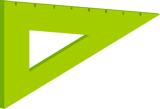 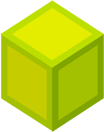 2
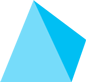 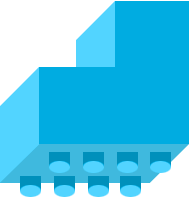 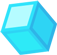 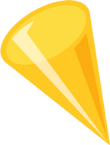 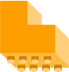 Составьте краткую запись и решите задачу.
Вариант 1
Бабушка испекла 46 пирожков и 24 булочки. На сколько меньше бабушка испекла булочек, чем пирожков?
Вариант 2
Бабушка испекла 46 пирожков, а булочек — на 24 меньше.  Сколько булочек испекла бабушка?
Задание:
запишите в тетради.
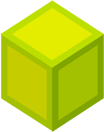 3
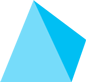 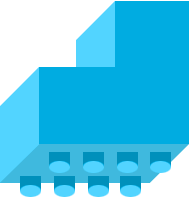 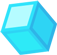 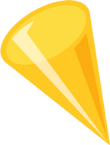 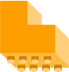 Вариант 1
Бабушка испекла 46 пирожков и 24 булочки. На сколько меньше бабушка испекла булочек, чем пирожков?
Пирожков — 46.
                                       На ? меньше.
Булочек — 24.               
Задача 
46 – 24 = 22 (б.)                                 
Ответ: на 22 булочки меньше, чем пирожков.
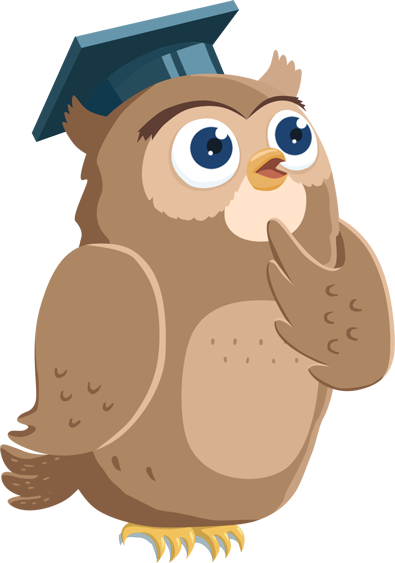 Задание:
вместе проверьте правильность составления краткой записи и решения задачи.
Какие слова помогли выбрать правильное решение?
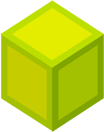 4
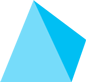 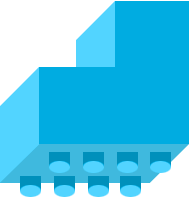 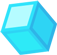 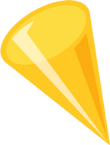 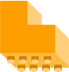 Вариант 2
Бабушка испекла 46 пирожков, а булочек — на 24 меньше. Сколько булочек испекла бабушка?
Пирожков — 46. 
Булочек — ?, на 24 меньше. 
Задача 
46 – 24 = 22 (б.)
Ответ: 22 булочки.
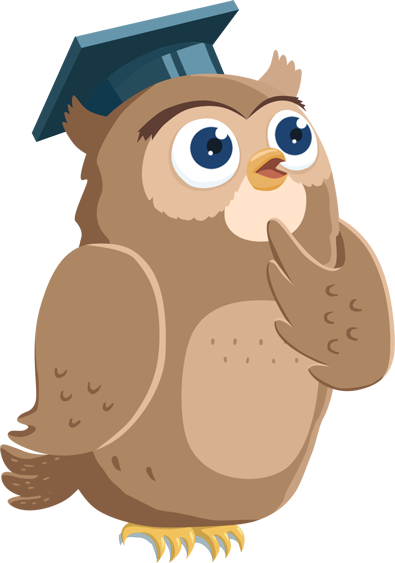 Задание:
вместе проверьте правильность составления краткой записи и решения задачи.
Какие слова помогли выбрать правильное решение? 
Что значит «на 24 меньше»?
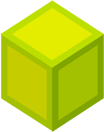 5
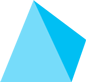 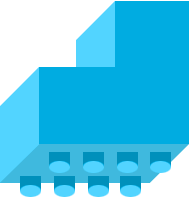 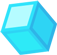 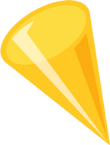 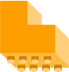 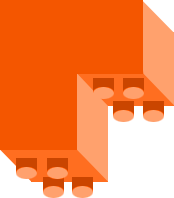 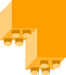 Задача 1				     		Задача 2
Пирожков — 46.                                 	Пирожков — 46.
                                  На  ? меньше.   	Булочек — ?, 
Булочек — 24.                  			на 24 меньше.
46 – 24 = 22 (б.) 					46 – 24 = 22 (б.)
Ответ: на 22 булочки меньше.      		Ответ: на 22 булочки.
Задание:
сравните краткие записи и решения задач 1 и 2.
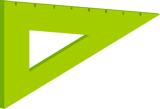 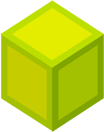 6
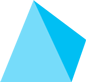 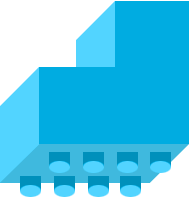 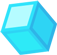 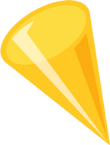 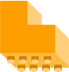 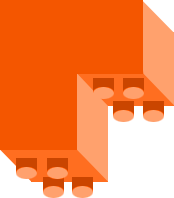 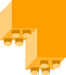 Физкультминутка
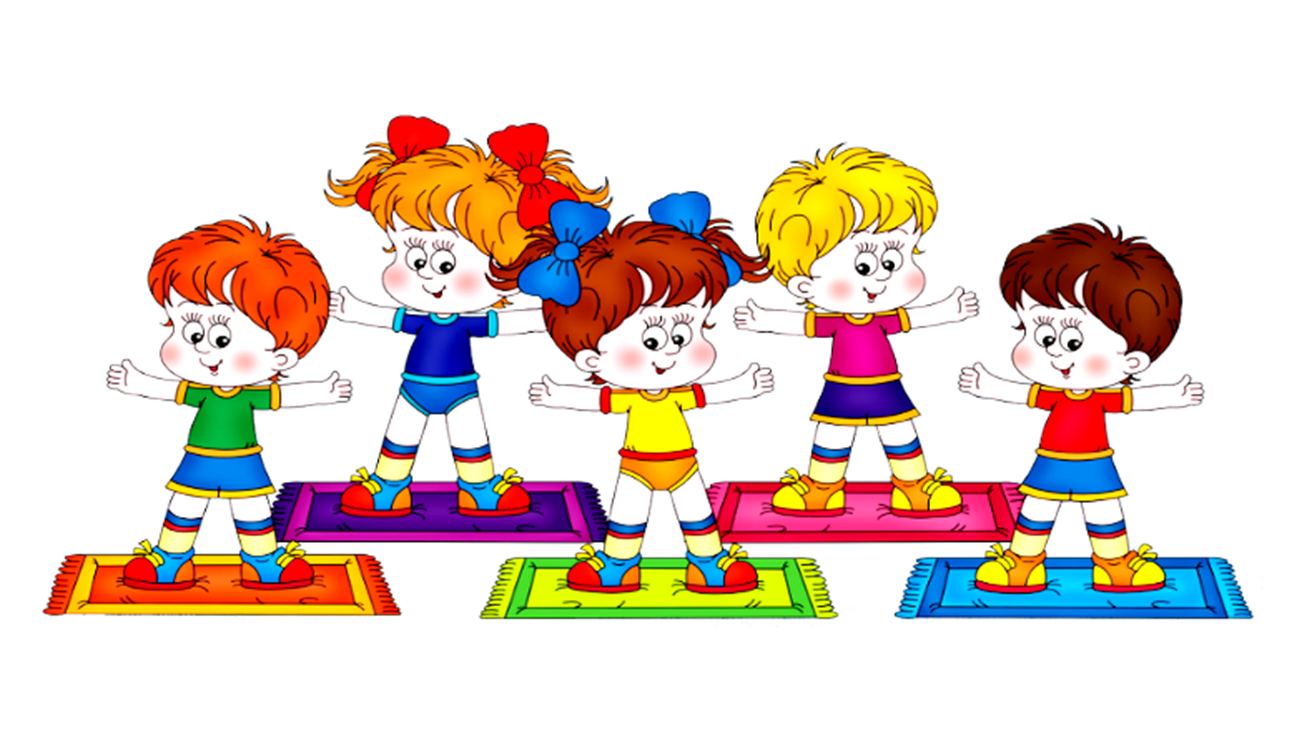 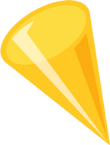 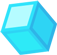 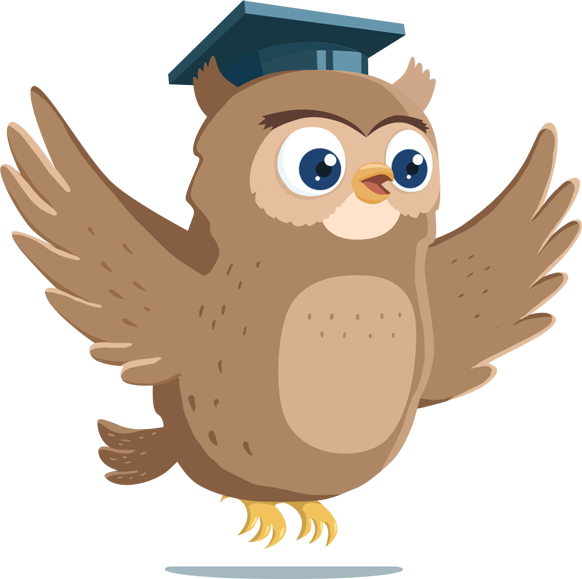 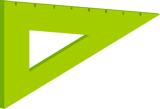 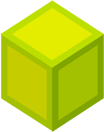 7
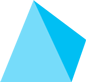 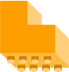 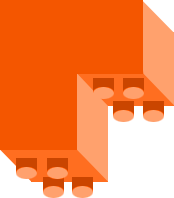 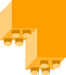 Подведение итогов выполнения задания
Запомните!
Чтобы узнать, на сколько одно число меньше другого, нужно из большего числа вычесть меньшее.
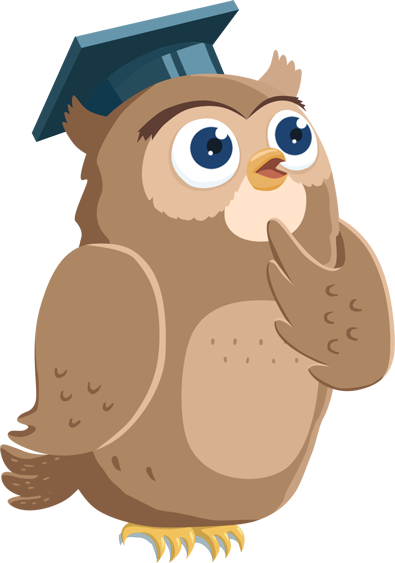 Задание:
проверьте  у  себя  знание  правила.
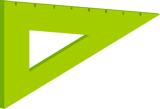 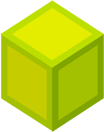 8
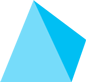 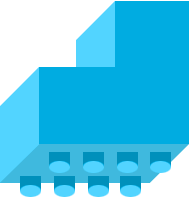 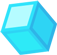 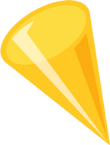 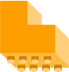 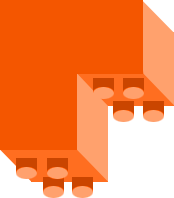 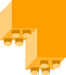 Подведение итогов выполнения задания
Продолжите!
Чтобы узнать, на сколько одно число меньше другого, нужно … .
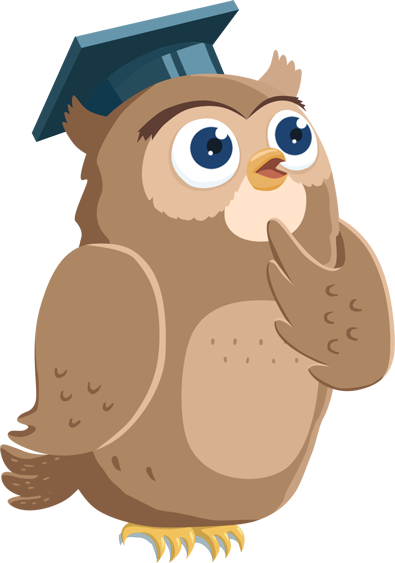 Задание:
проверьте  друг  у  друга  знание  правила.
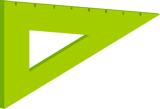 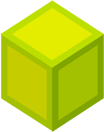 9
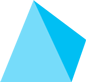 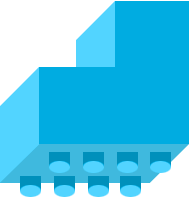 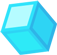 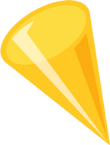 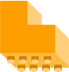 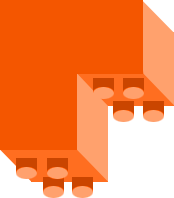 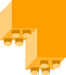 Подведение итогов выполнения задания
Запомните!
Чтобы узнать, на сколько одно число больше или меньше другого, нужно из большего числа вычесть меньшее.
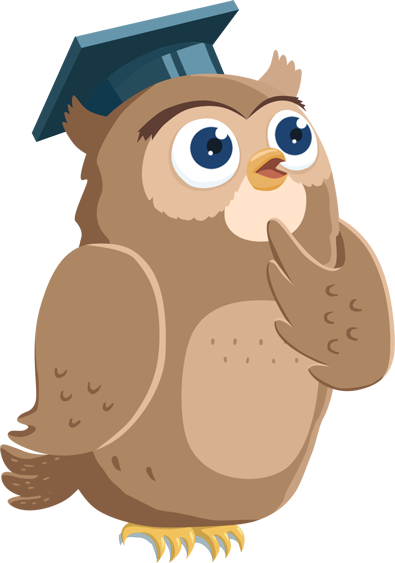 Задание:
проверьте  у  себя  знание  правила.
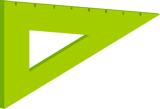 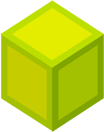 10
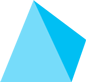 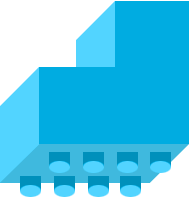 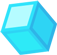 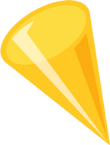 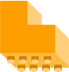 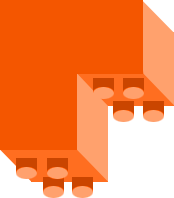 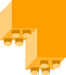 Подведение итогов выполнения задания
Продолжите!
Чтобы узнать, на сколько одно число больше или меньше другого,  нужно … .
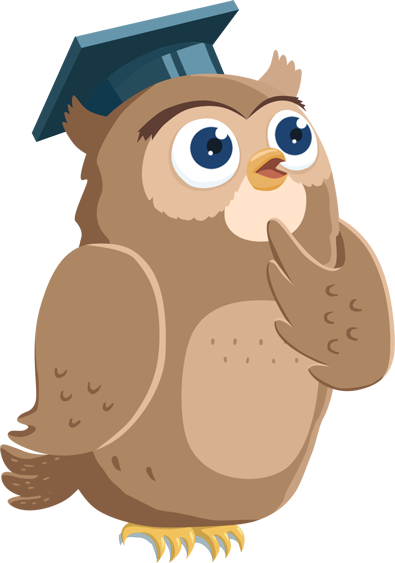 Задание:
проверьте  друг  у  друга  знание правила.
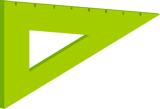 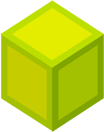 11
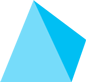 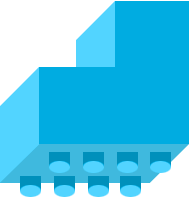 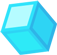 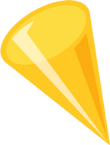 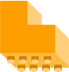 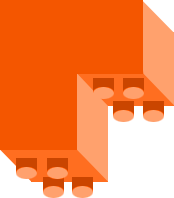 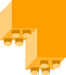 РЕФЛЕКСИЯ
Возникали ли у вас трудности при составлении краткой записи и решении задач?
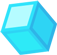 Понравилось ли вам вместе проверять правильность составления краткой записи и решения задач?
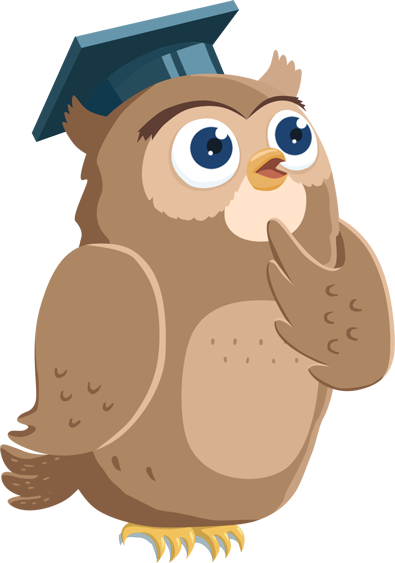 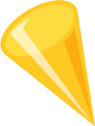 Что необходимо сделать, чтобы устранить все затруднения, которые возникали при составлении краткой записи и решении задач?
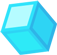 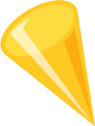 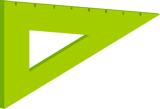 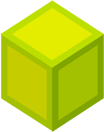 12
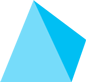 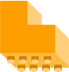